6. - 8. 4. 2022
 
 
Vážené kolegyně, vážení kolegové, 
s pověřením vedení Výboru České asociace intervenční kardiologie (ČAIK) a organizátorů odborných bloků, si Vás dovolujeme pozvat na 
XXXI. Workshop ČAIK, konaný ve dnech 6.4.2022 (PS Kardio 35, sesterská sekce) 7.- 8.4.2022 (odborný program workshopu) v Ostravě v hotelu Clarion.
 za organizační výbor
Doc. MUDr. Petr Kala, Ph.D., FESC, FSCAI (prezident ČAIK), Doc. MUDr. Martin Mates, CSc, FESC (1.místopředseda ČAIK), MUDr. Marian Branny, Ph.D.
za organizaci odborného programu pro nelékaře
Mgr. Ludmila Klemsová Ph.D.vrchní sestra Kardiovaskulárního odděleníFakultní nemocnice Ostrava

 Kdy:       6. - 8. 4.  2022                    Kde: Clarion Congress Hotel Ostrava, Zkrácená 2703/84, 700 30 Ostrava, Zábřeh Více informací a registrace:         webové stránky ČKS
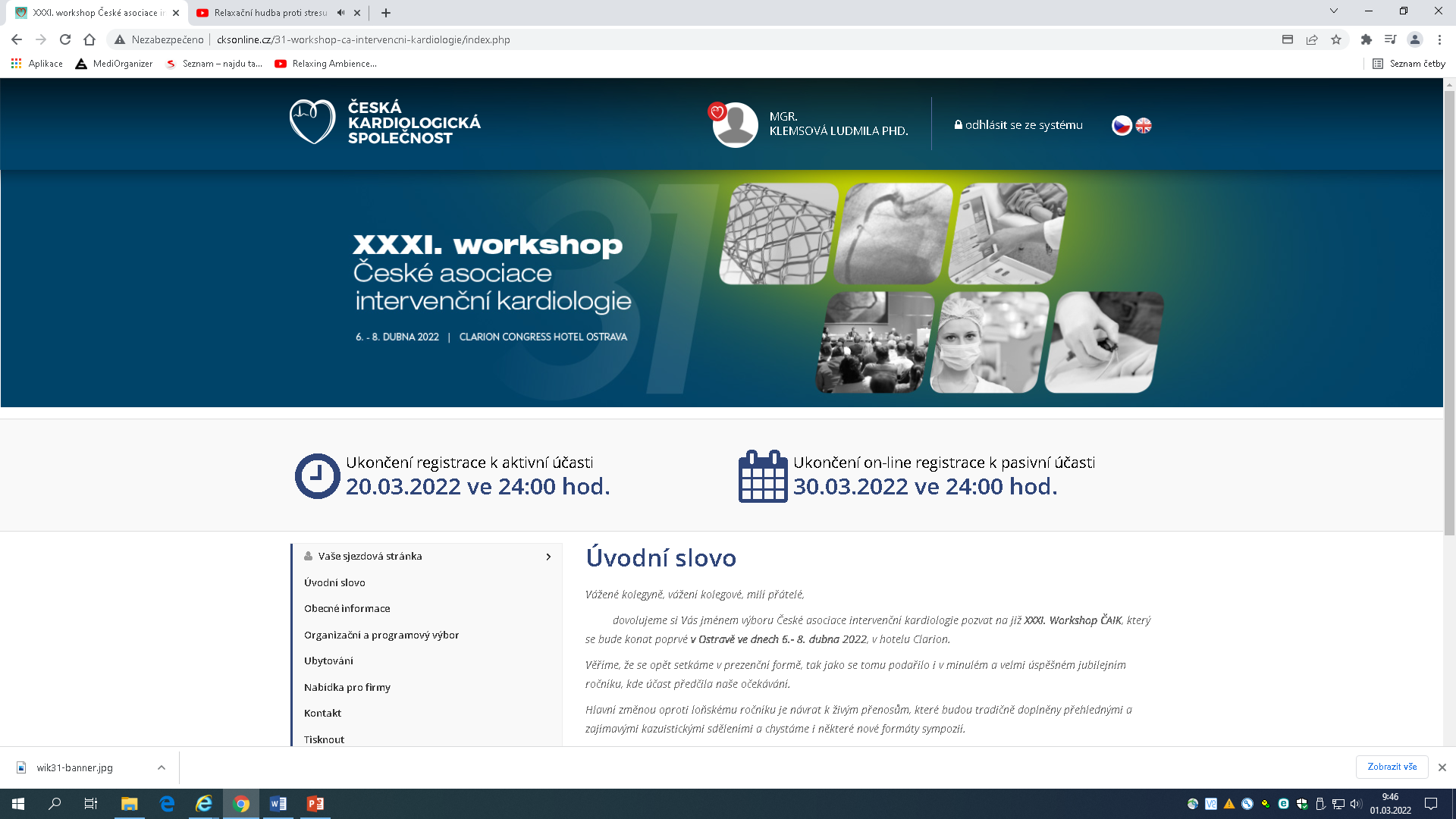